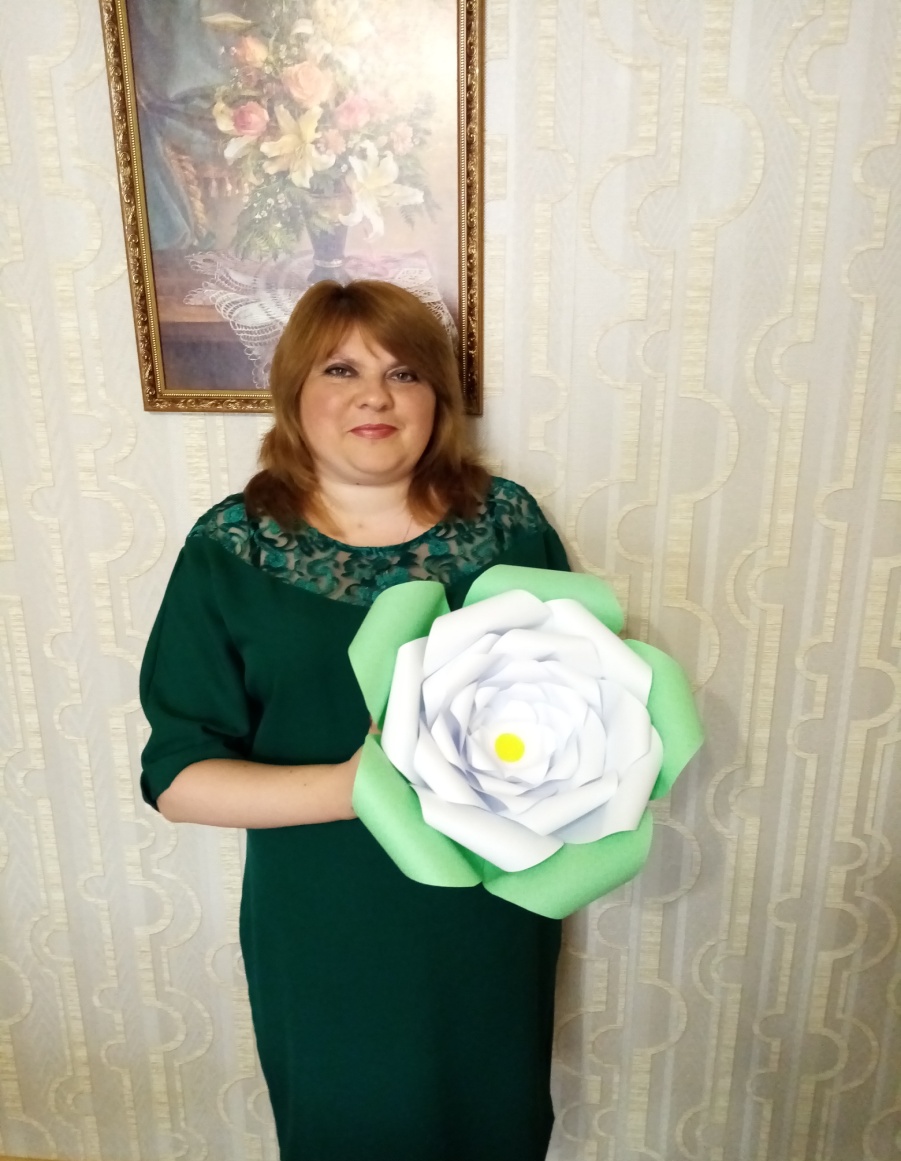 Мастер – класс «Цветы – 3D»
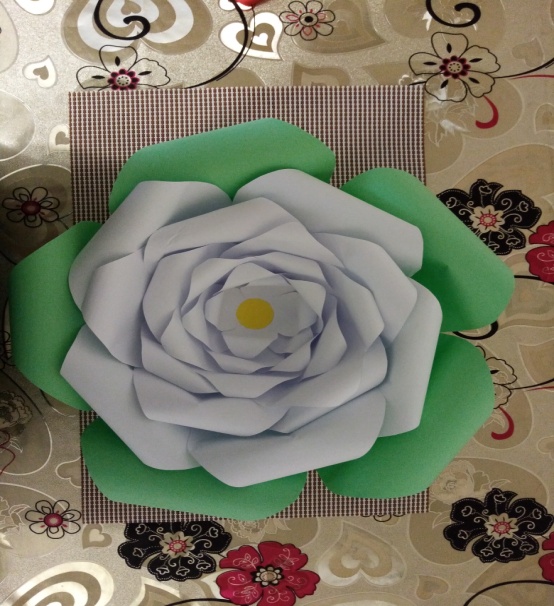 Подготовила:
Шаталова Надежда Борисовна
Для изготовления поделки потребуется:
Бумага (белая)
Картон 
Цветная бумага (желтого цвета)
Ножницы
Клей
Карандаш
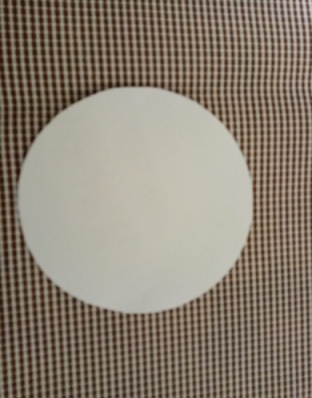 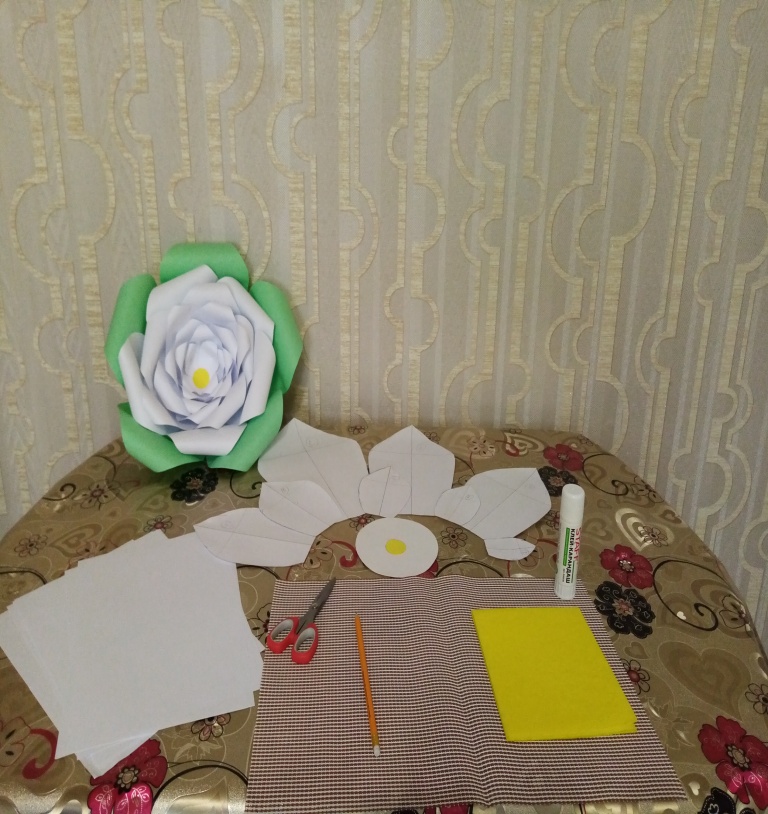 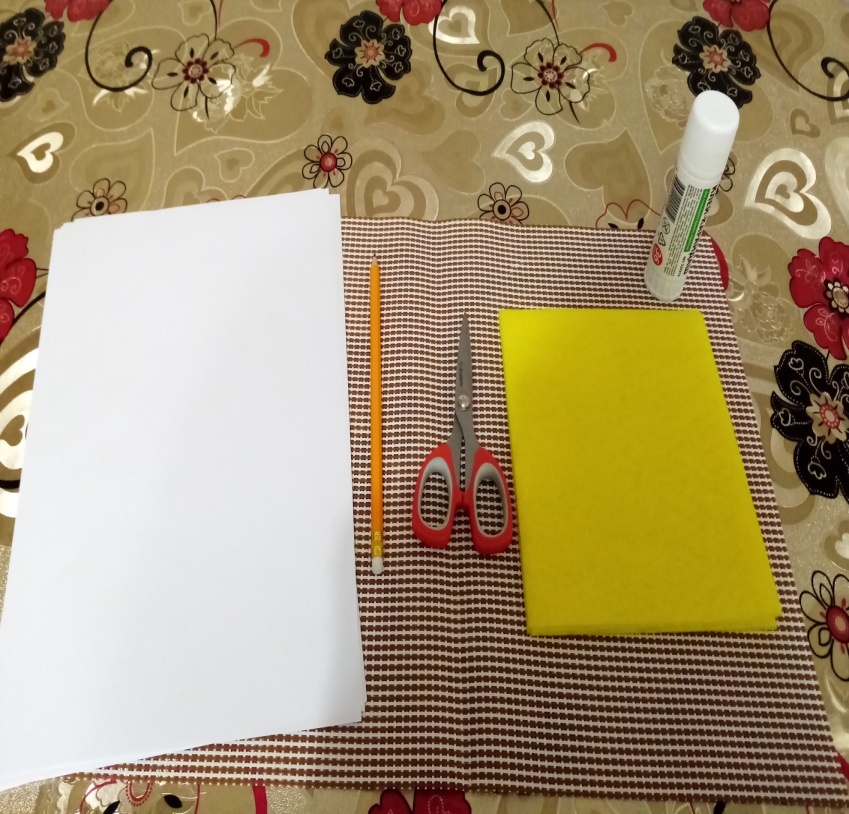 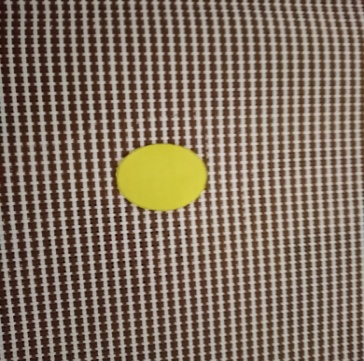 Пошаговая инструкция: 
1. Создайте шаблоны для лепестков
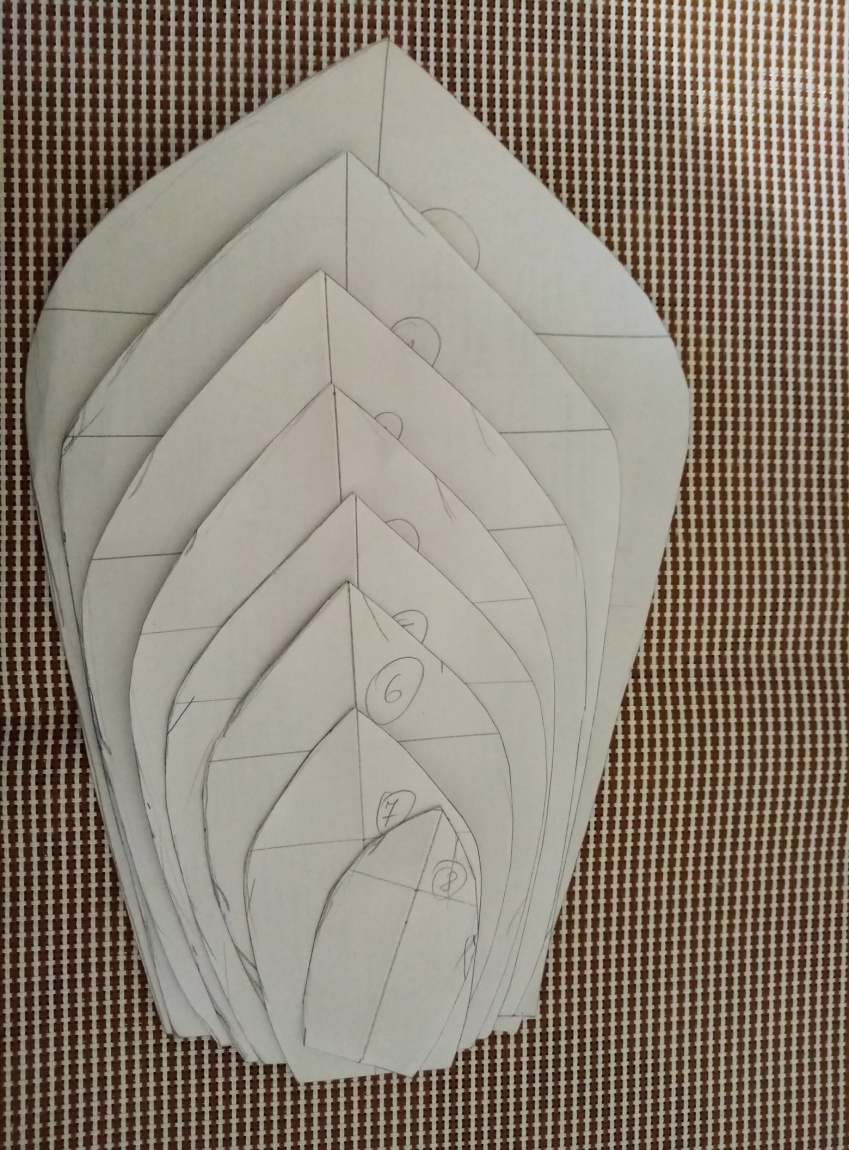 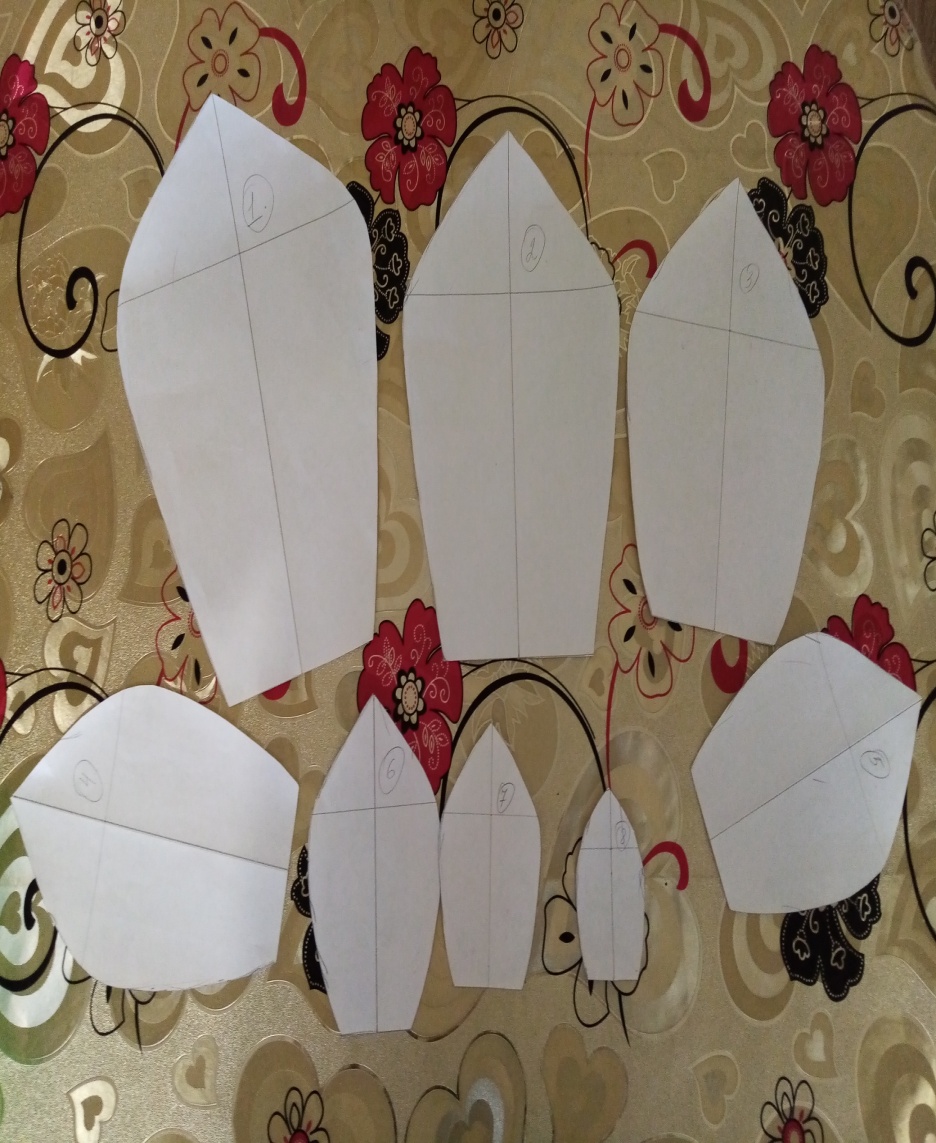 2. Вырежьте лепестки
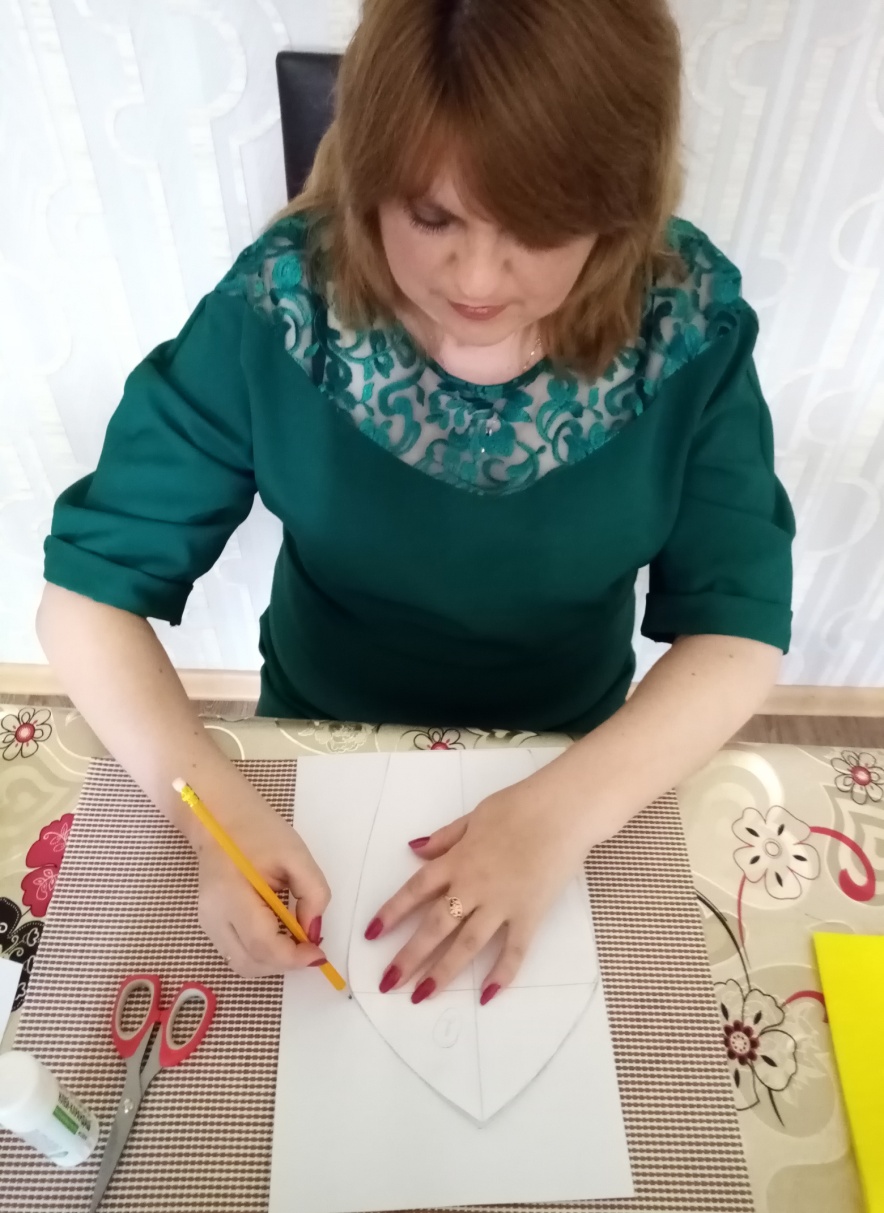 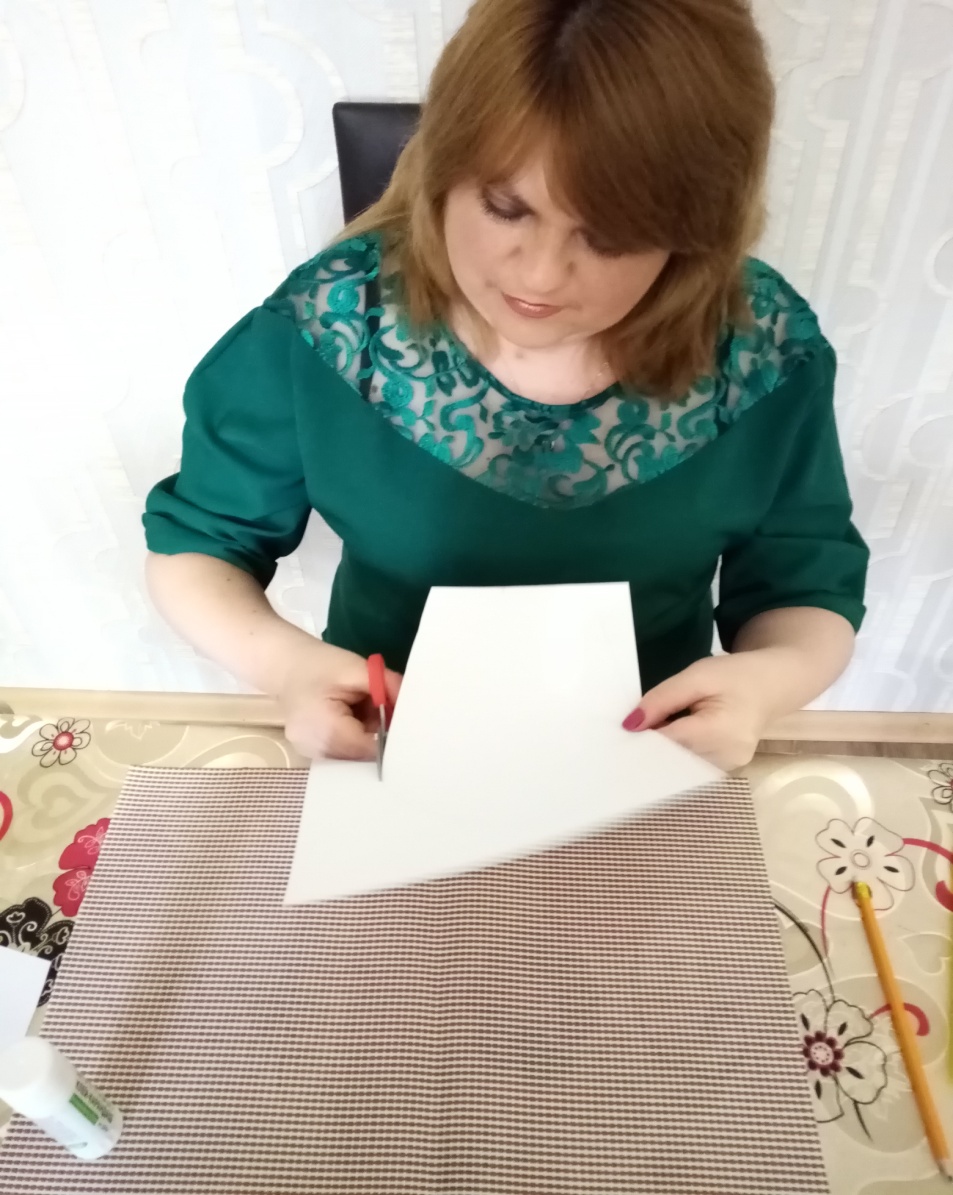 3. Сделайте надрезы у основания лепестков4. Накрутите на карандаш
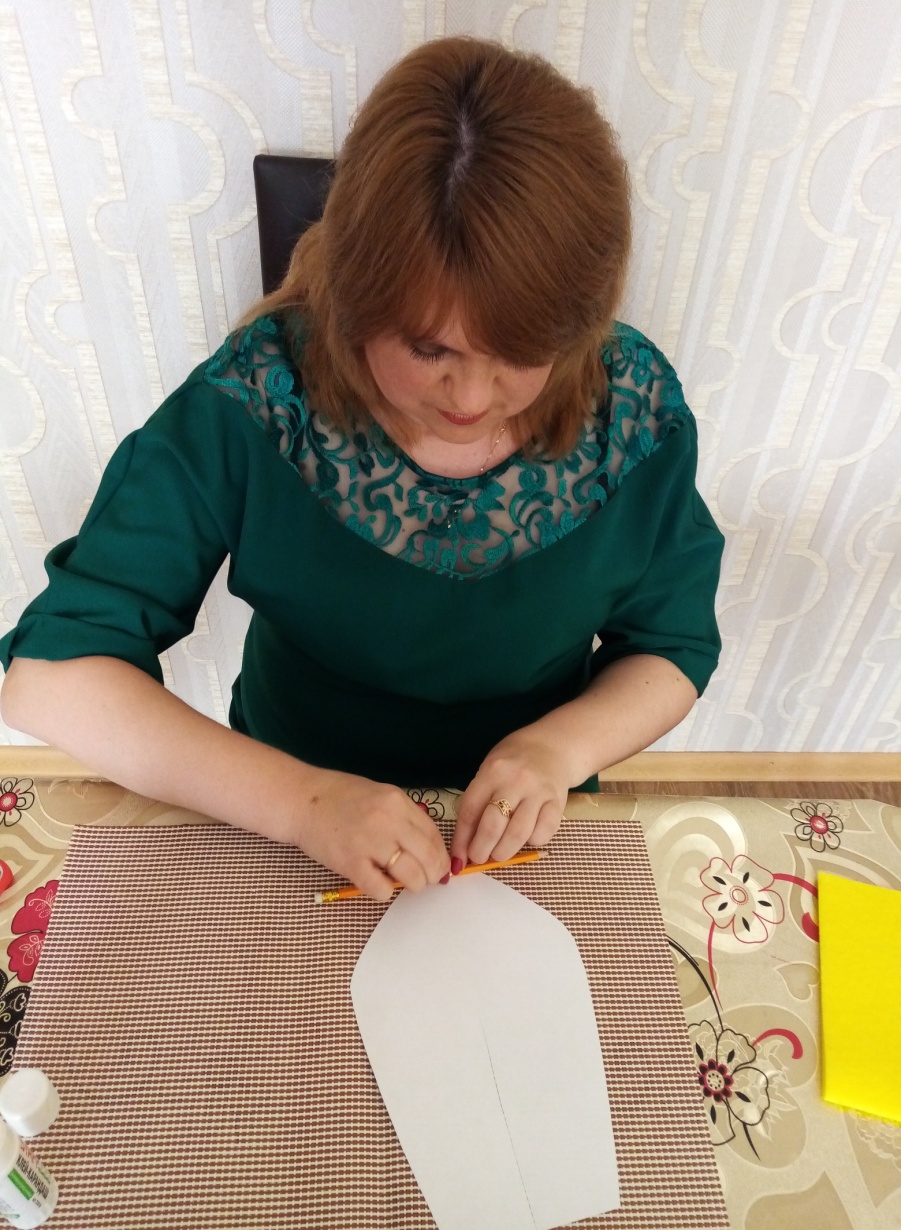 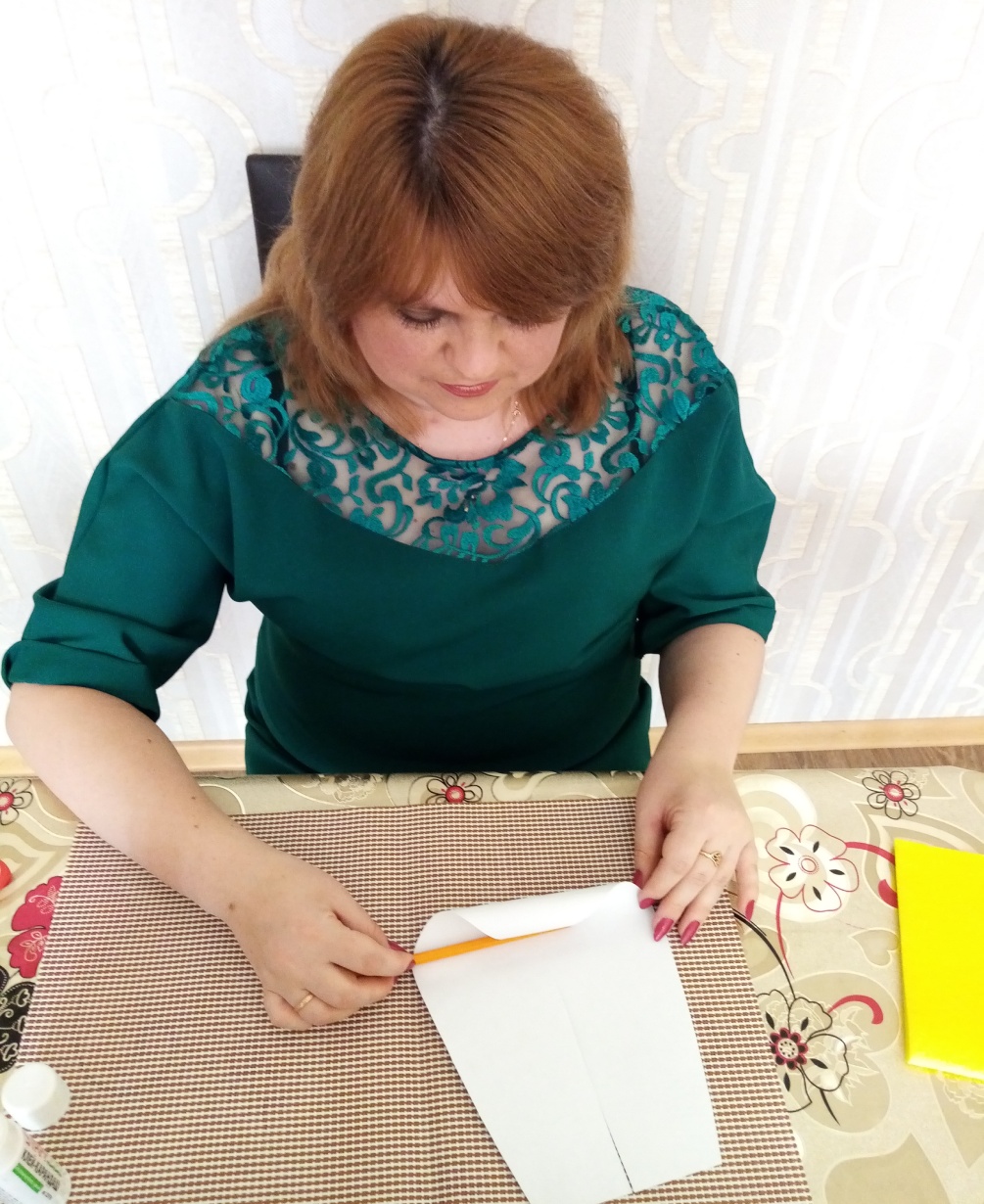 5. Склейте концы рядом с надрезом, формируя естественную форму лепестка
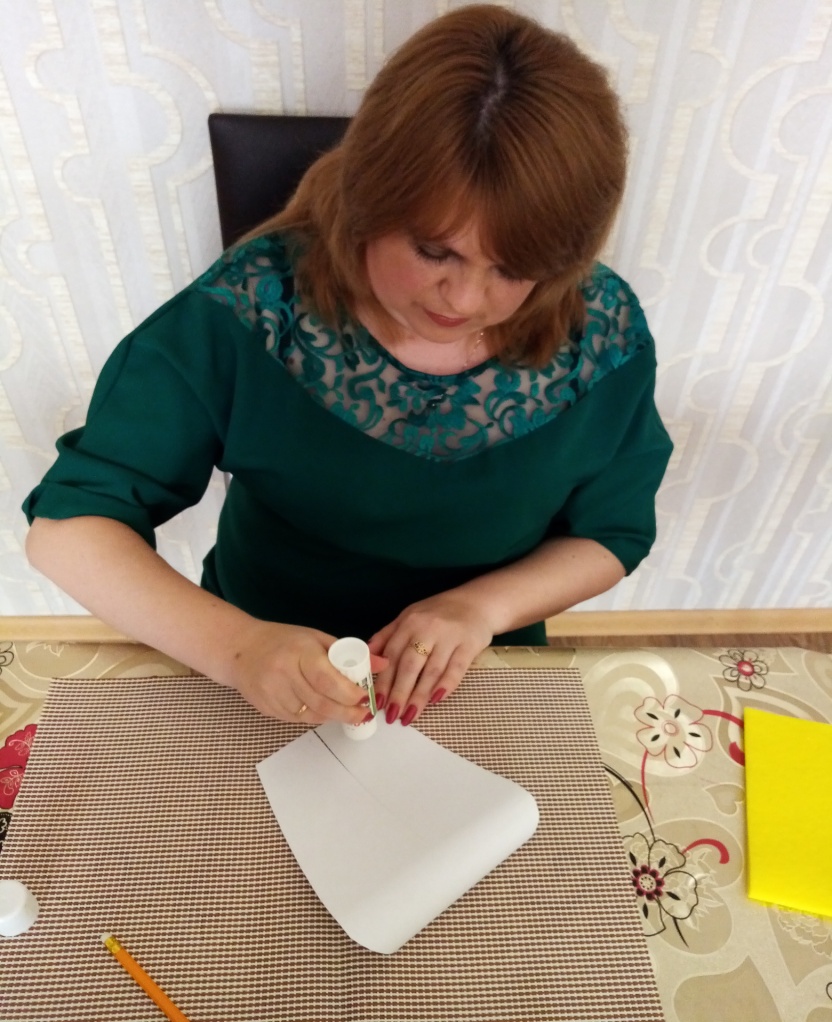 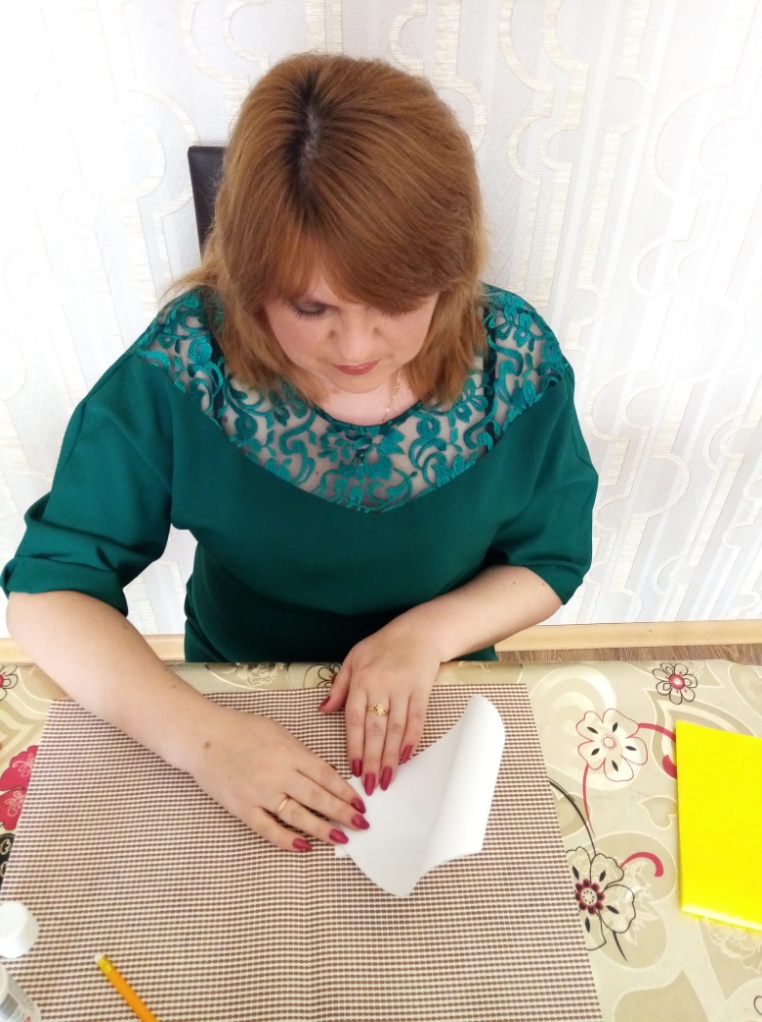 6. Склейте 5 больших лепестков по кругу на основу (круг из картона) – дно цветка
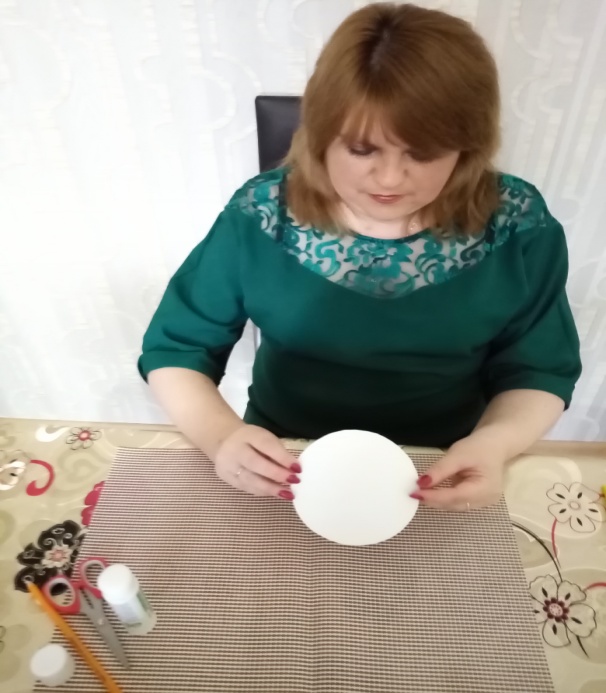 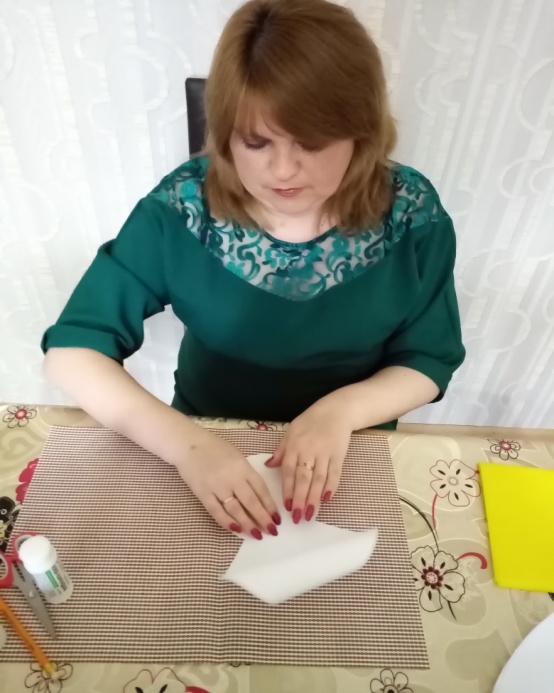 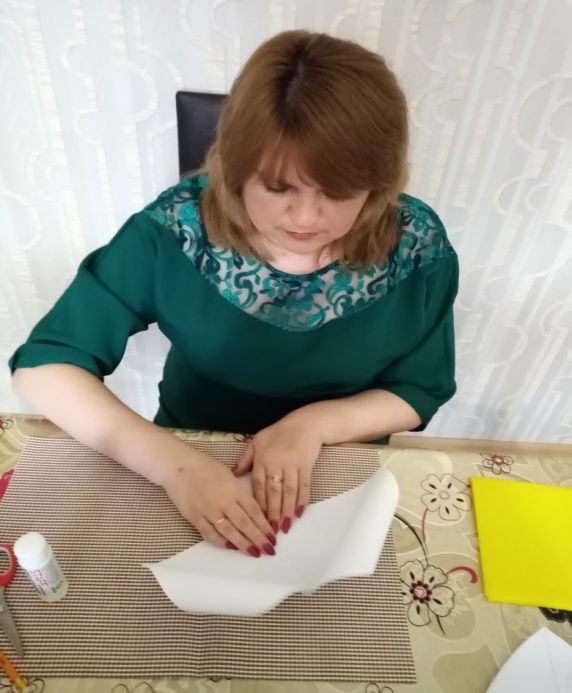 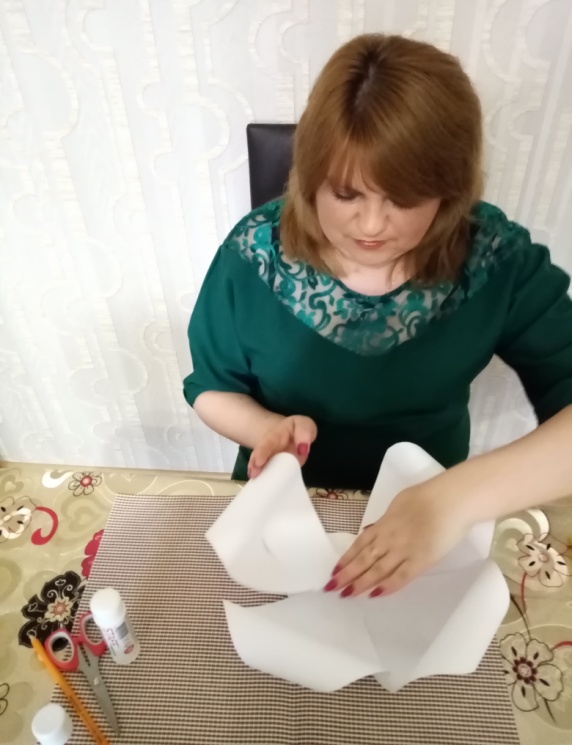 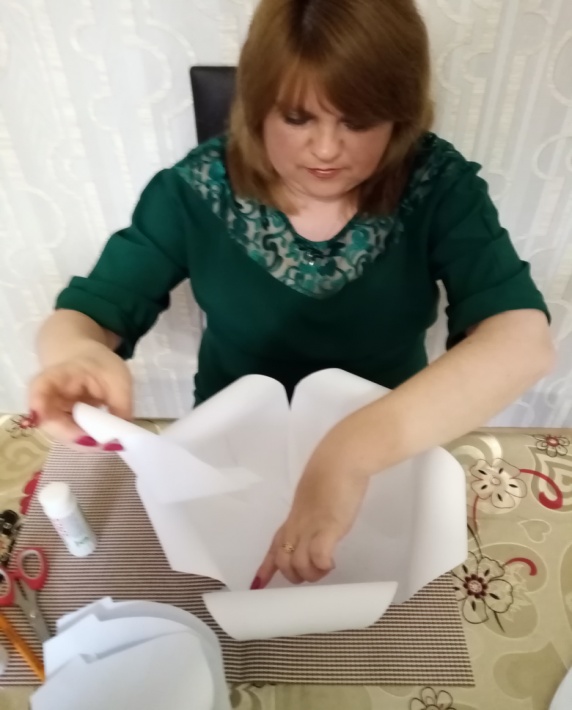 7. Повторите этот процесс  несколько раз  (от больших лепестков к самым маленьким)
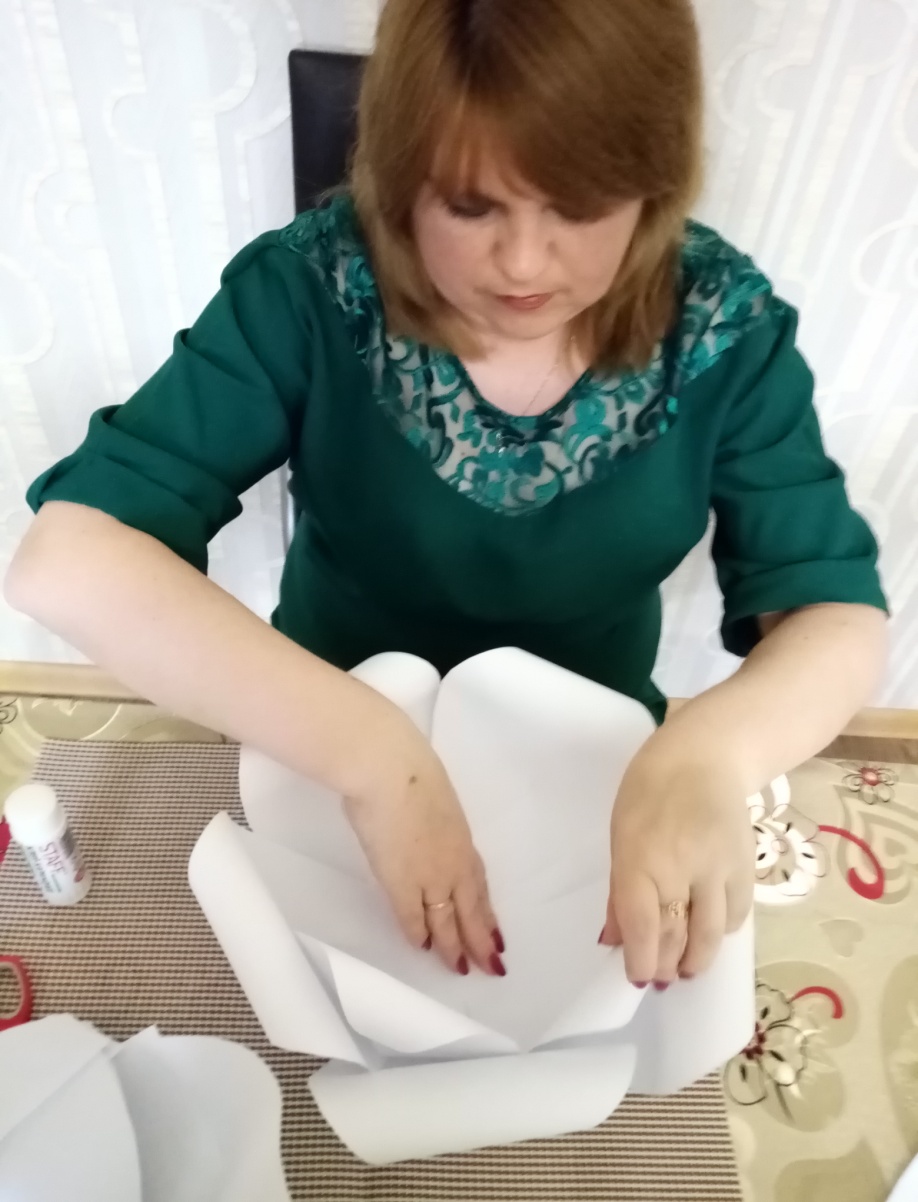 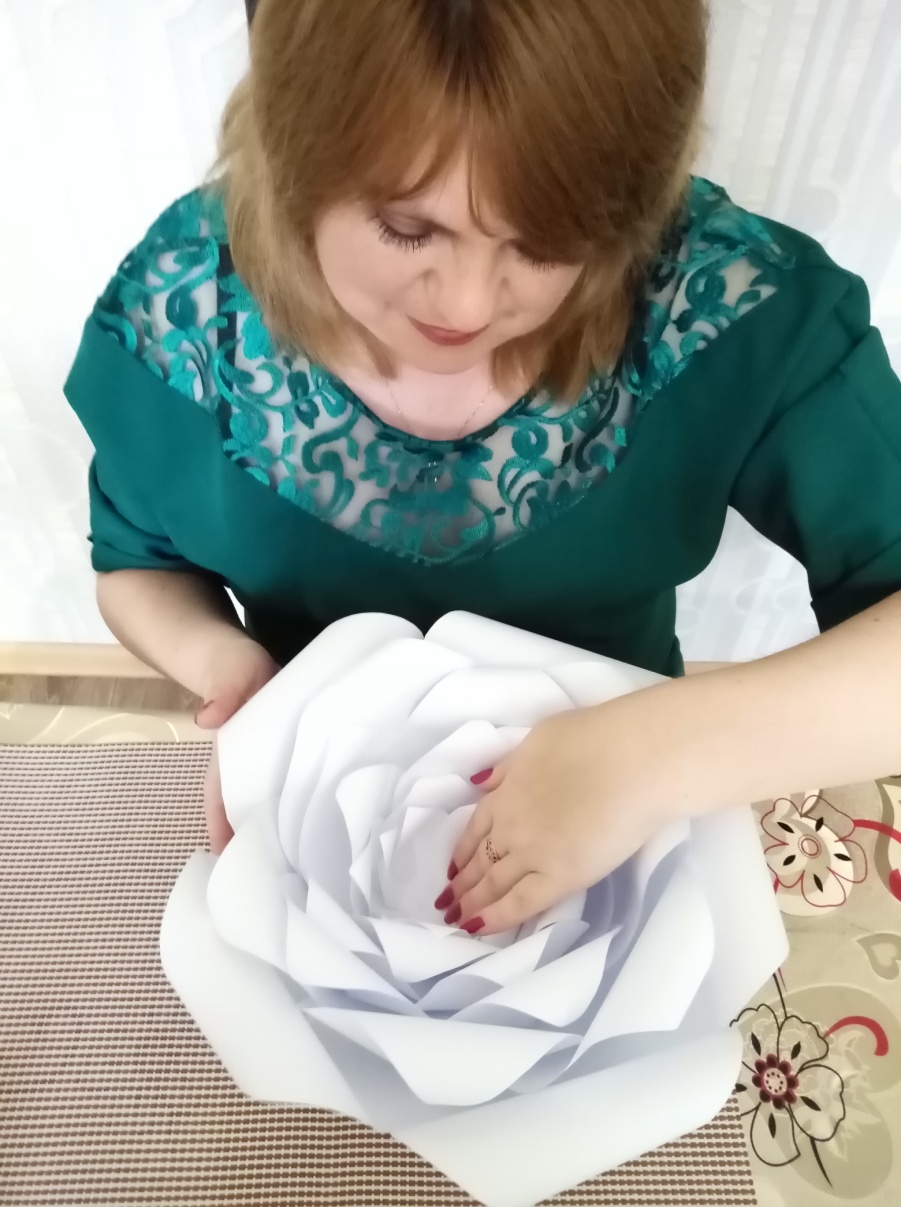 8. Вырежьте из желтой цветной бумаги круг  и приклейте середину цветка
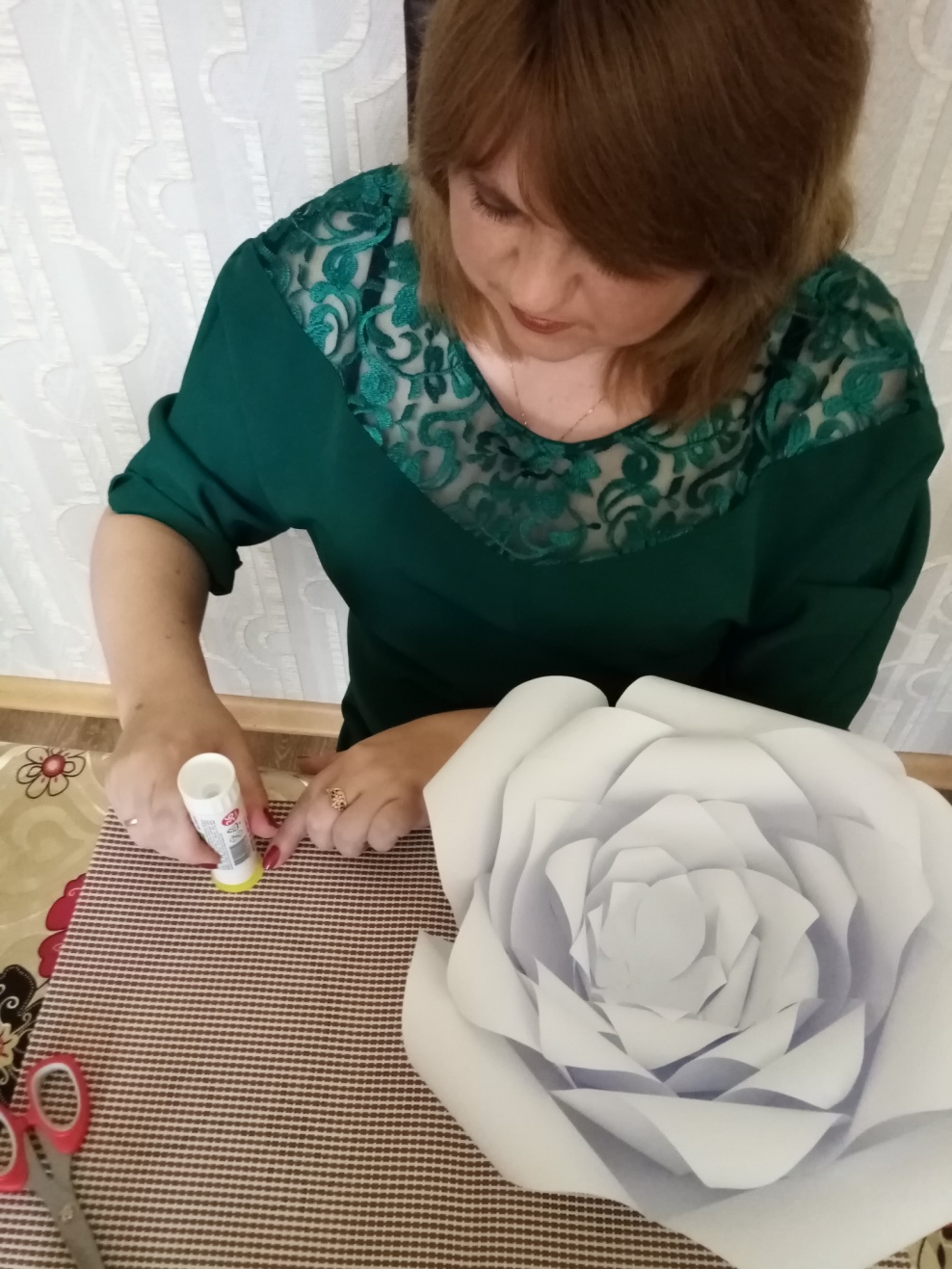 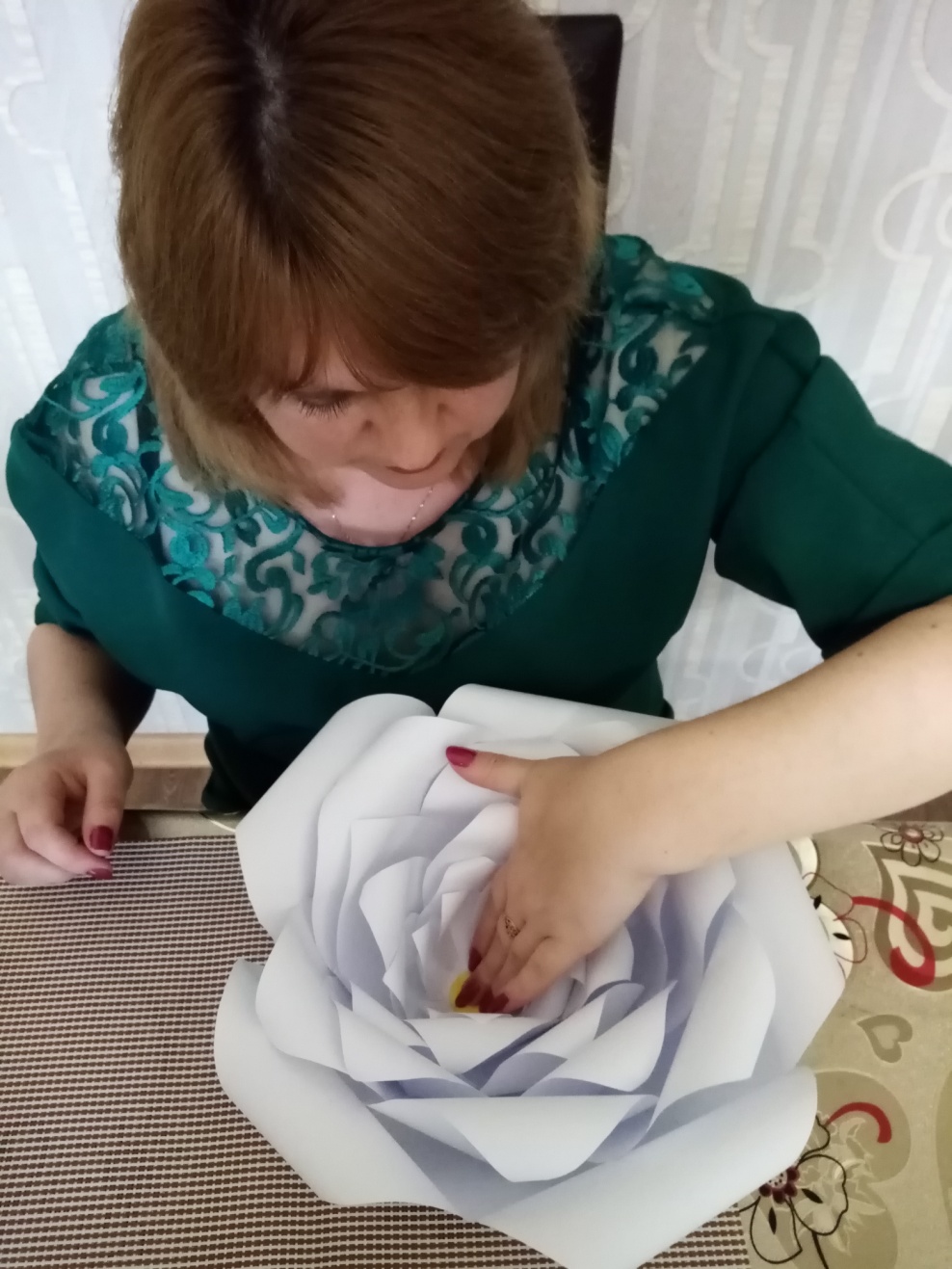 Спасибо за внимание
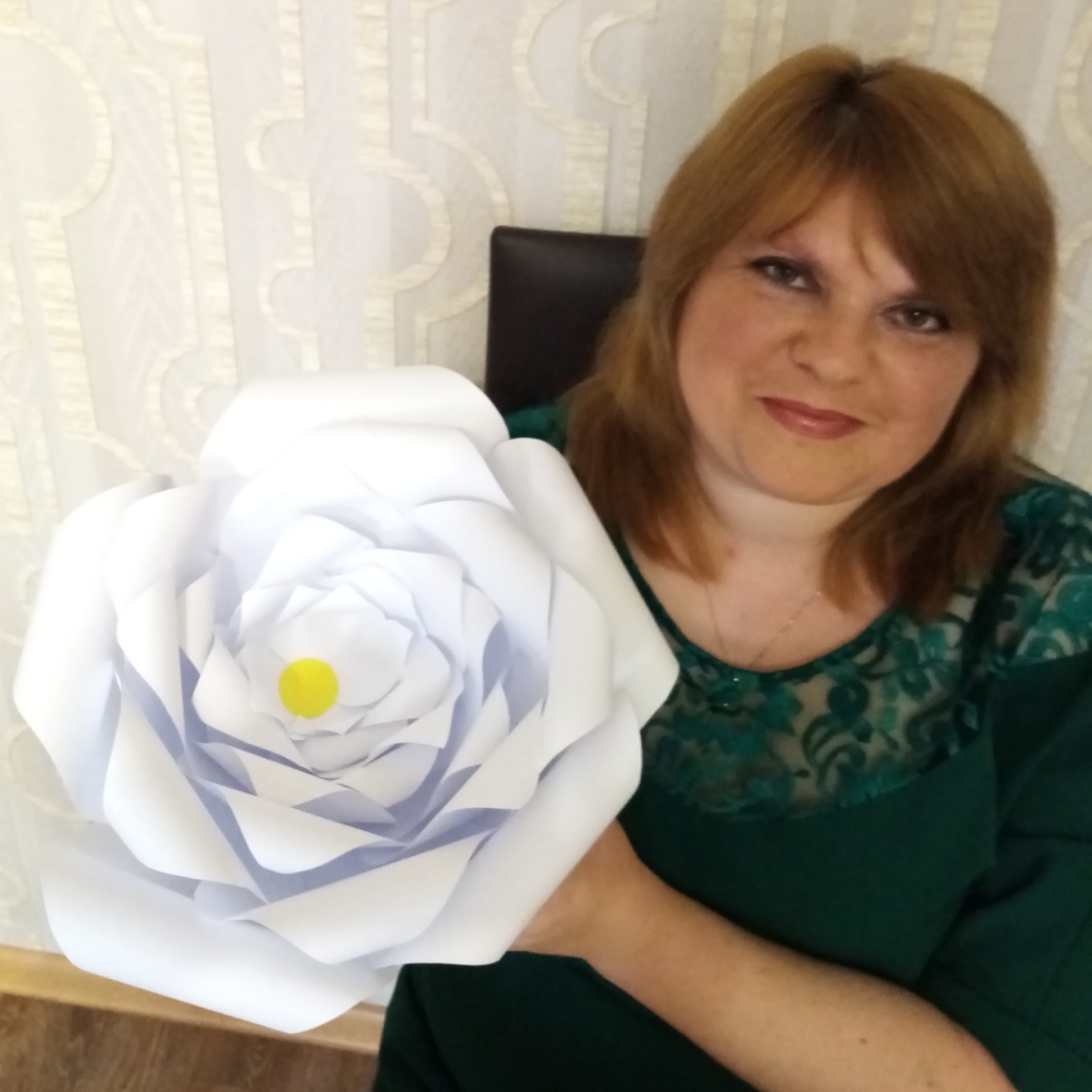